Project: IEEE P802.15 Interest Group for Wireless Personal Area Networks (WPANs)

Submission Title: A summary considerations of the impact of solar radiation on optical V2X communication
                      	     
Date Submitted: November 2018	
Source: Minh Duc Thieu, Yeong Min Jang [Kookmin University].

Contact: +82-2-910-5068	E-Mail: yjang@kookmin.ac.kr	
Re:
Abstract: A summary considerations of solar radiation impact on OWC/OCC system for V2V/V2I communication
Purpose: To summary considerations of solar radiation impact on V2V/V2I communication using
Notice:	This document has been prepared to assist the IEEE P802.15. It is offered as a basis for discussion and is not binding on the contributing individual(s) or organization(s). The material in this document is subject to change in form and content after further study. The contributor(s) reserve(s) the right to add, amend or withdraw material contained herein.
Release:	The contributor acknowledges and accepts that this contribution becomes the property of IEEE and may be made publicly available by P802.15.
A summary consideration of the impact of solar radiation on V2X communication
Introduction
Nowadays, OWC/OCC and VLC are strong candidates for delivering the V2V communication power to cars due to many advantages over conventional RF-based solution.
However, there are many challenges need to overcome for a successful deployment of these new technologies in the market.
In OWC/OCC, communication channel is affected by various type of light sources. Among noisy light sources, the sunlight can be seen as the most powerful source of noise [1].
This contribution tends to present a brief analysis of the impact of solar radiation on OWC communication for vehicles.
Impact of Solar Radiation (1)
The intensity of sunlight received at an area changes with the weather condition and the position of sun in daytime.
Strong sunlight can prevent communication by saturating receiver.
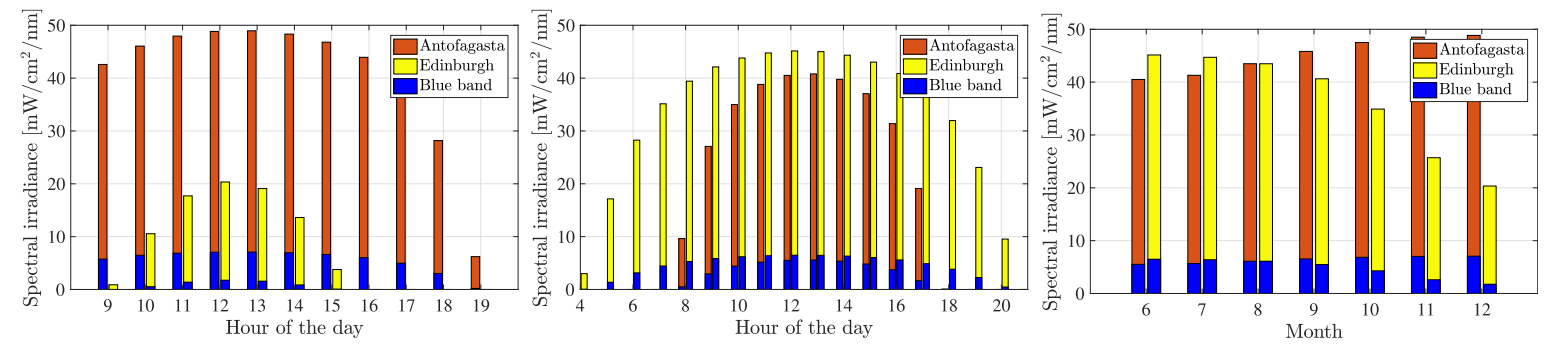 Total solar irradiance estimated at Antofagasta on the 20th of December; at Edinburgh on the 20th of June 2016 and and at the noon of each 20th day of the second half of the year in 2016 [2]
Impact of Solar Radiation (2)
The the solar radiation – induced shot noise and the thermal noise  (AWGN) can be expressed as (surveyed in [3]):




The shot noise and thermal noise variances are given by:
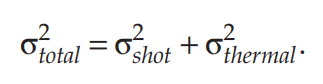 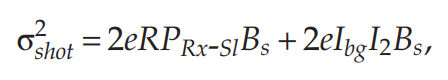 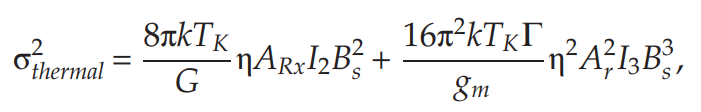 Summary of some solutions to mitigate background light noise
The power of the background light changes in one day is approximately 20 dB [1] can generate a strong DC component. However, DC offset can be removed by capacitive filters.
The shot noise caused by solar radiation can be seen as the main source of noise in V2X communication. It can be reduced by using optical filter and digital filter [3]. 
Narrowing FOV is also a good solution to mitigate the affect of light noise. The additional gain of signal can be given as (refer to [1]):
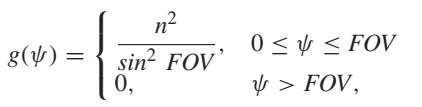 where n is the optical concentrator refractive index; ψ is the angle of incidence with respect to the receiver axis.
References
[1] Alin-Mihai Cailean, Mihai Dimian, "Current Challenges for Visible Light Communications Usage in Vehicle Applications: A Survey," IEEE Communication Surveys & Tutorials, vol. 19, no. 4, pp. 2681-2703, 2017.
[2] Mohamed Sufyan Islim et al., “The Impact of Solar Irradiance on Visible Light Communications”, Journal of Light wave Technology, vol. 36, no. 12, June 2018.
[3] Zabih Ghasemlooy et al., Visible Light Communications Theory and Applications, CRC Press, 2017.